Kimyo
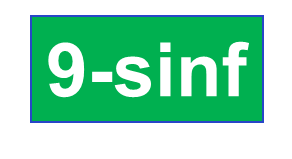 Mavzu: Kuchli va kuchsiz elektrolitlar. Elektrolitlarning dissotsiyalanish darajasi.
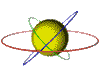 Dissotsiatsiyalanish darajasi
α- dissotsiatsiyalanish darajasi 
n-dissotsiatsiyalangan molekulalar soni
N-erigan modda mole­kula­larining­ dastlabki soni

Dissotsiatsiyalanish darajasi 0 dan 1 gacha bo‘lgan birlik­larda yoki 0 dan 100 % gacha bo‘lgan birliklarda ifodalanadi.
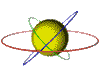 Karbonat kislota nima uchun kuchsiz elektrolit hisoblanadi?
Dissotsiatsiyalanish darajasi suyultirilgan eritmalarda  kichik qiymatga­ ega bo‘lgan elektrolitlar kuchsiz elektrolitlar deb ataladi.
Barcha organik­ va ba’zi noorganik kislotalar (H2SO3, HClO, H2S, HNO2, H2CO3, H2SiO3, HClO2 va b.q), ammoniy gidroksid, metallarning erimaydigan gidroksidlari, suv kuchsiz elektrolitlar hisoblanadi.
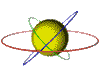 Suvda eritilgan elektrolitning har 40 ta molekulasidan 2 tasi ionlarga ajragan bo‘lsa, bu elektrolitning dissotsiatsiyalanish darajasini aniqlang
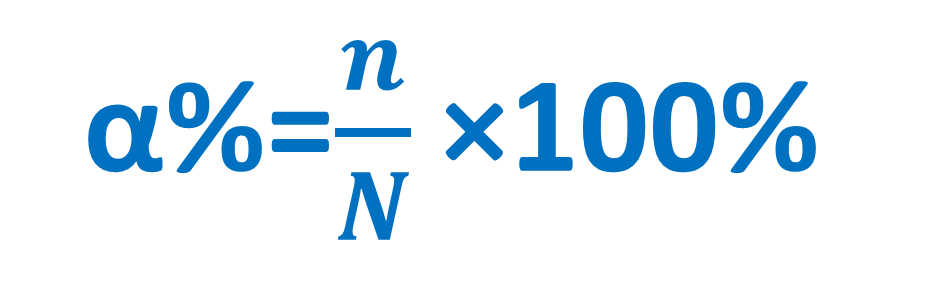 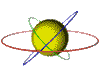 Suvda eritilgan elektrolitning har 680 ta molekulasidan 240 tasi ionlarga ajragan bo‘lsa, bu elektrolitning dissotsiatsiyalanish darajasini aniqlang
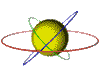 Suvda eritilgan elektrolitning har 680 ta molekulasidan 240 tasi ionlarga ajralgan bo‘lsa, bu elektrolitning dissotsiatsiyalanish darajasini aniqlang
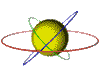 Elektrolitik dissotsiatsiyalanish darajasi 80% bo‘lgan elektrolitning eritmasida har 10 ta molekuladan nechtasi ionlarga ajragan holatda bo‘ladi?
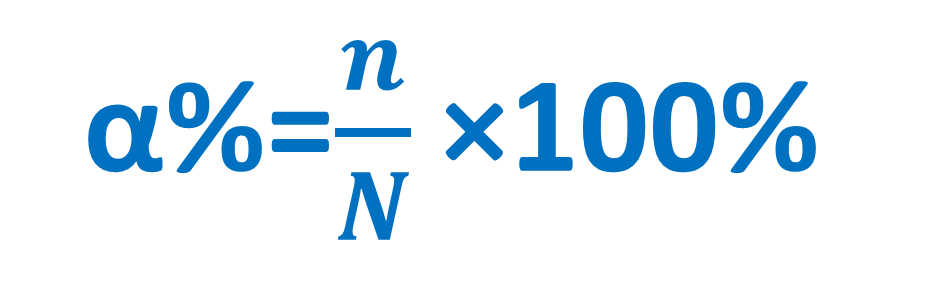 N=α%×n
N=0,80 × 10=8
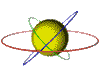 Kuchli elektrolitlar har qanday konsentratsiyadagi eritmalarda amalda ion­larga to‘la dissotsiatsiyalanadi­
­
Dissotsiatsiyalanish darajasi nisbatan yuqori bo‘lgan elektrolitlar kuchli elektrolitlar­ deb ataladi.
Ko‘pchilik tuzlar (NaCl, KNO3, Ba(NO3)2, FeSO4), kislotalar (HClO4, HNO3, H2SO4, HCl, HBr, HI) va ishqorlar (NaOH, KOH, Ca(OH)2, Ba(OH)2) kuchli elektrolitlar hisoblanadi.
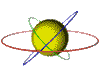 Kaliy sulfatning dissotsiyalanmagan molekulalar soni 80 ta bo‘lsa, eritmadagi ionlar sonini hisoblang α =75%
= 240
1)80-------25
   X---------75
240
X=720
+
-2
2K
+
2)
3
1
2
1
Mustaqil ish
Н3РО4 ⇄ 
Н2РО4 ⇄Н2РО4 ⇄
KOH ⇄
NH4OH ⇄ 
(NH4)2SO4 ⇄ 
Na3PO4 ⇄
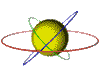 To‘g‘ri javob
1) H3PO4 ⇆ H+ + H2PO4-
2) H2PO4- ⇆ H+ + HPO42-
3) HPO42- ⇆ H+ + PO43-
4)NaCl = Na+ + Cl-
5)NH4NO3 = NH4+ + NO3-
6)Al2(SO4)3 = 2Al3+ + 3SO42-
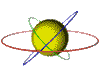 Kuchli elektrolitlarda - dissotsilanish darajasi yuqori bo‘ladi, (α = 30% - 100% gacha).  
Kuchsiz elektrolitlarning - dissotsilanish darajasi  
(α = 0 – 30 % gacha ) bo‘lgan elektrolitlar kiradi
Qaysi qatorlarda faqat kuchsiz elektrolitlar keltirilgan? 1) CH3COOH, NH4OH, HNO2; 
2) Na2SO4, AlCl3, H2SO4; 
3) Al (OH)3 . NH4OH, NaOH; 
4) NaCl, HF, Zn(OH)2 
5) H2SO3, NH4OH, H2CO3; 
6) CaCl2, HNO3, CuSO4
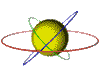 To‘g‘ri javob quyidagicha:
CH3COOH, NH4OH, HNO2 
 
2) H2SO3, NH4OH, H2CO3
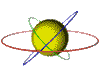 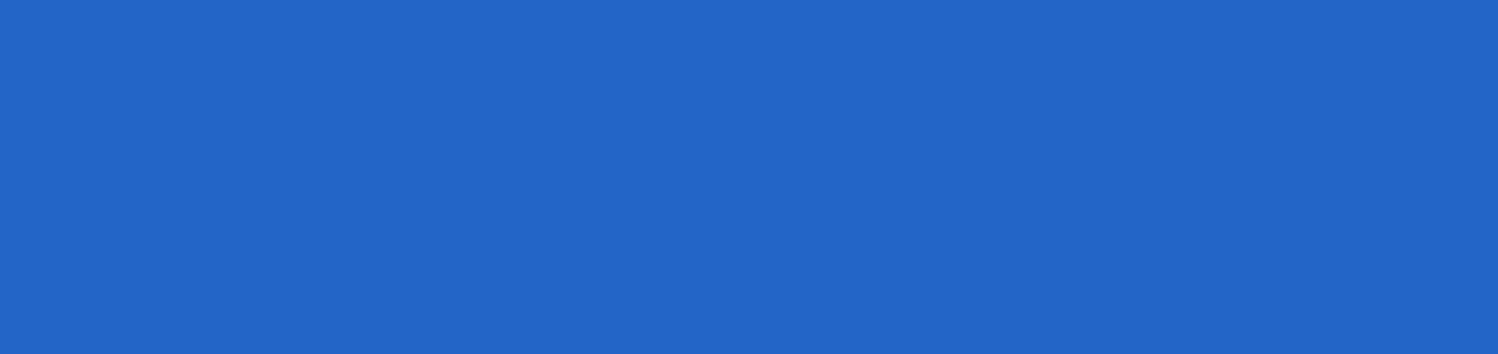 Kuchli elektrolitlar qatorini ko‘rsating
1) ammoniy gidroksid
2) kaliy nitrat
3) rux gidroksid 
4) vodorod sulfat 
5) kalsiy xlorid
6) litiy sulfat
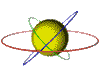 To‘g‘ri javob quyidagicha:
1) kaliy nitrat 
2) vodorod sulfat 
3) kalsiy xlorid 
4) litiy sulfat
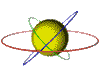 Dissotsiatsiyalangan va dastlabki molekulalar orasidagi muvozanat konstantasi dissotsiatsiyalanish konstantasi deb ataladi
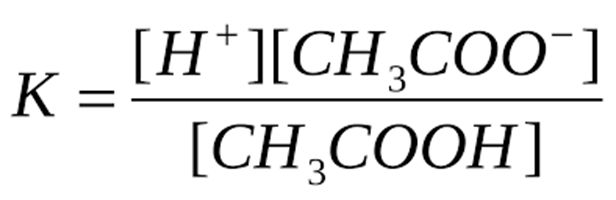 K — dissotsiatsiyalanish konstantasi.
 
[H+] — vodorod ionlarining molyar konsentratsiyasi.
 
[CH3COO–] — atsetat ionlarining molyar konsentratsiyasi
 [CH3COOH] — sirka kislota molekulalari konsentratsiyasi.
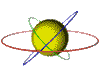 0,05 M sirka kislota dissotsiatsiyalanganda 0,001 M vodorod ioni va 0,001 M atsetat ionlariga dissotsiatsiyalandi dissotsiatsiyalanish konstantasini aniqlang
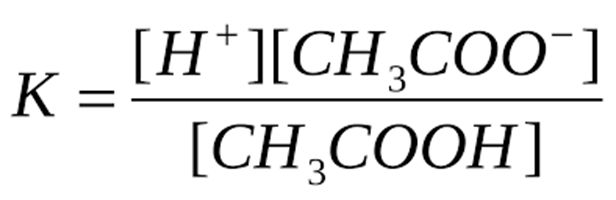 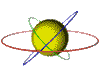 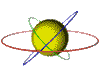 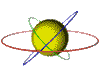 Dissotsiatsiyala­nish­ konstantasi qan­cha katta bo‘lsa, elektrolit shuncha kuchli dissotsiatsiyalanadi
Dissotsiatsiyalanish konstantasi erituvchi , erigan elektrolit tabiatiga, haroratga bog‘liq bo‘lib, konsentratsiyaga bog‘liq bo‘lmaydi
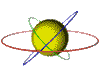 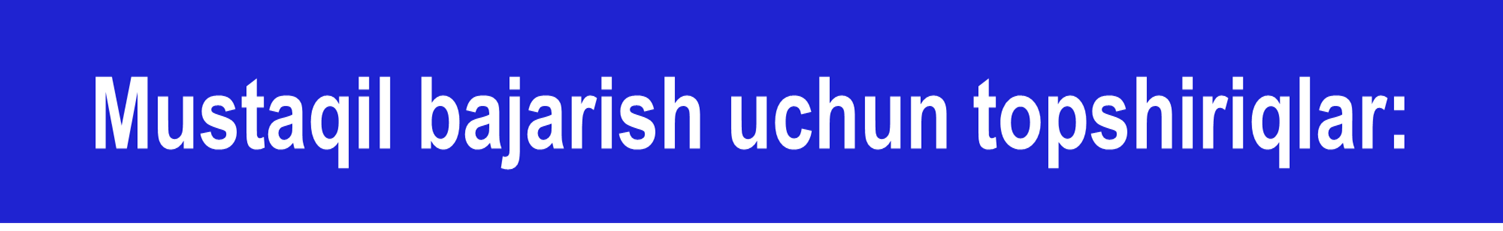 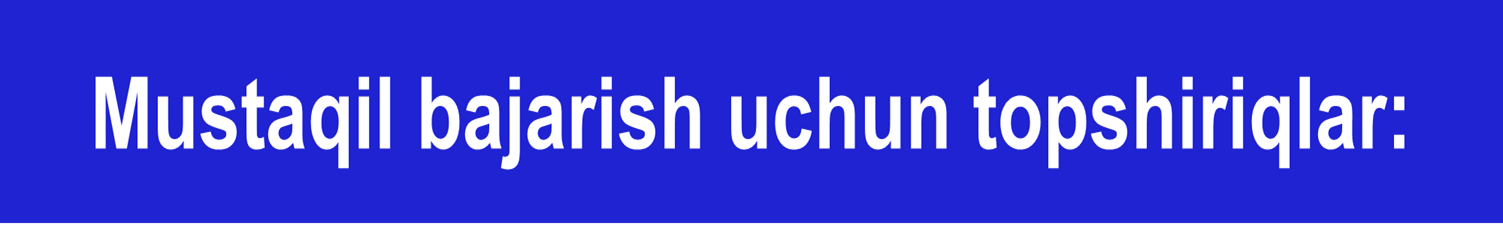 1. Alyuminiy sulfat eritmasida dissotsiyalanmagan molekulalar soni 40 ta bo‘lsa, eritmadagi sulfat ionlari sonini hisoblang ( α = 80%).
2. Alyuminiy sulfat eritmasida dissotsiyalanmagan molekulalar soni 50 ta bo‘lsa, eritmadagi ionlar sonini hisoblang
(  α =75%).
3.    Natriy fosfat eritmasida 960 dona ion mavjud bo‘lsa, eritmadagi dissotsiyalanmagan natriy fosfat molekulalari sonini hisoblang ( α =30%).
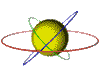